２０１２年度P6発表SOIPIX (XRPIX1b-FZ) 　　　　　　　　　　の性能試験
２０１３年２月２６日
林・松村
目次
実験の目的
用いた素子（ＸＲＰＩＸ）について
実験セットアップ
測定結果、旧素子との比較
　（ペデスタル、スペクトル、ゲイン、ノイズ）

測定結果、旧素子との比較
　（イベントセレクション、エネルギー分解能、
	　Ｘ線カウント数の電圧依存性、暗電流）
まとめ、今後の課題
松村
林
実験の目的
用いた素子（ＸＲＰＩＸ）について
SOIPIXとは
SOIPIX ： SOI技術を利用した最新のCMOSセンサー
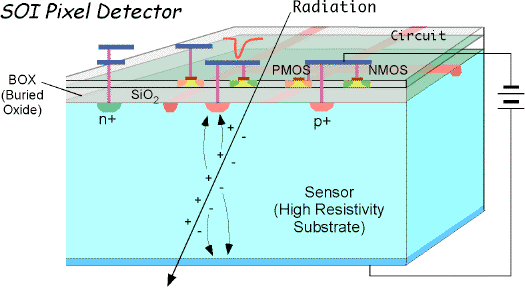 ＳＯＩ層上にＣＭＯＳ回路を造ることの利点
 
      ・寄生容量の減少
      ・回路の高速化・省電力化
XRPIX1b-FZについて
XRPIX：Ｘ線天文学用のSOIPIXである
　　　　低ノイズ回路、トリガー回路を搭載
[Speaker Notes: ＣＤＳ（Ｃｏｒｒｅｌａｔｅｄ　Ｄｏｕｂｌｅ　Ｓａｍｐｌｉｎｇ）]
回路図
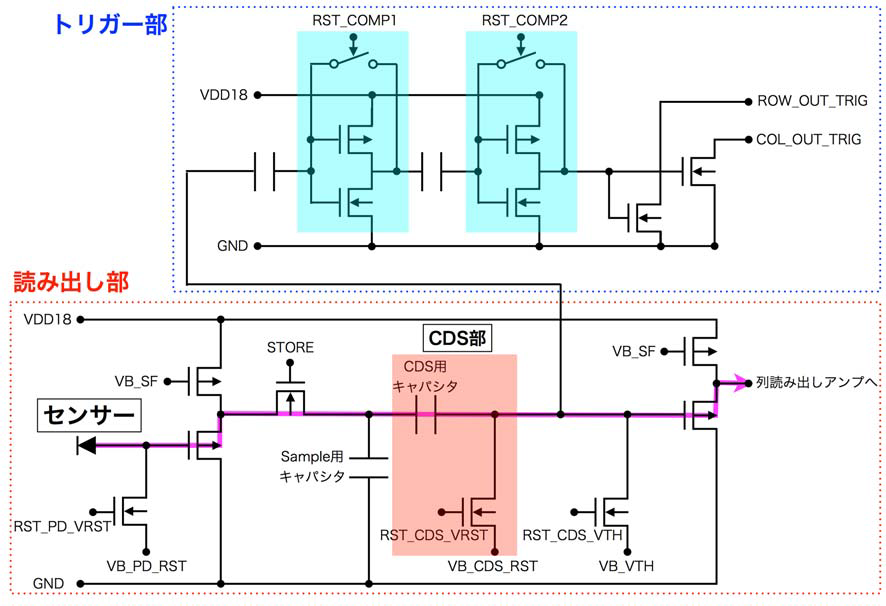 実験セットアップ
データ読み出し用ボード
Ｘ線
デジタルクロック
イーサ
ネット
SiTCP
FPGA
User
FPGA
イーサ
ネット端子
アナログ
素子
バック
バイアス
電源
ADC
デジタル
設定電圧
DAC
5〜150V
±5V
コールドプレート、X線源の設置
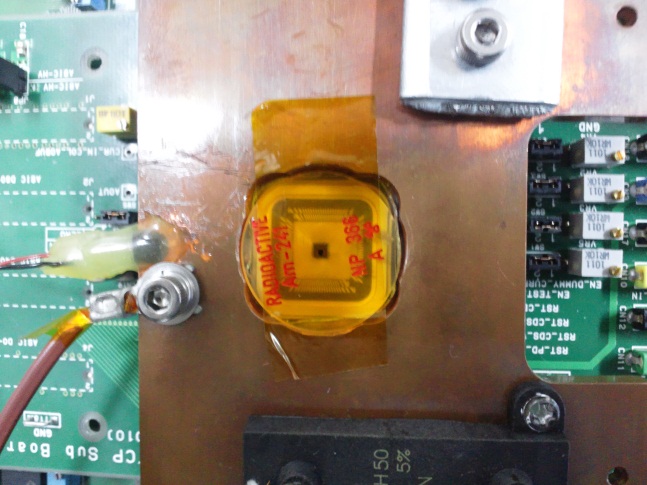 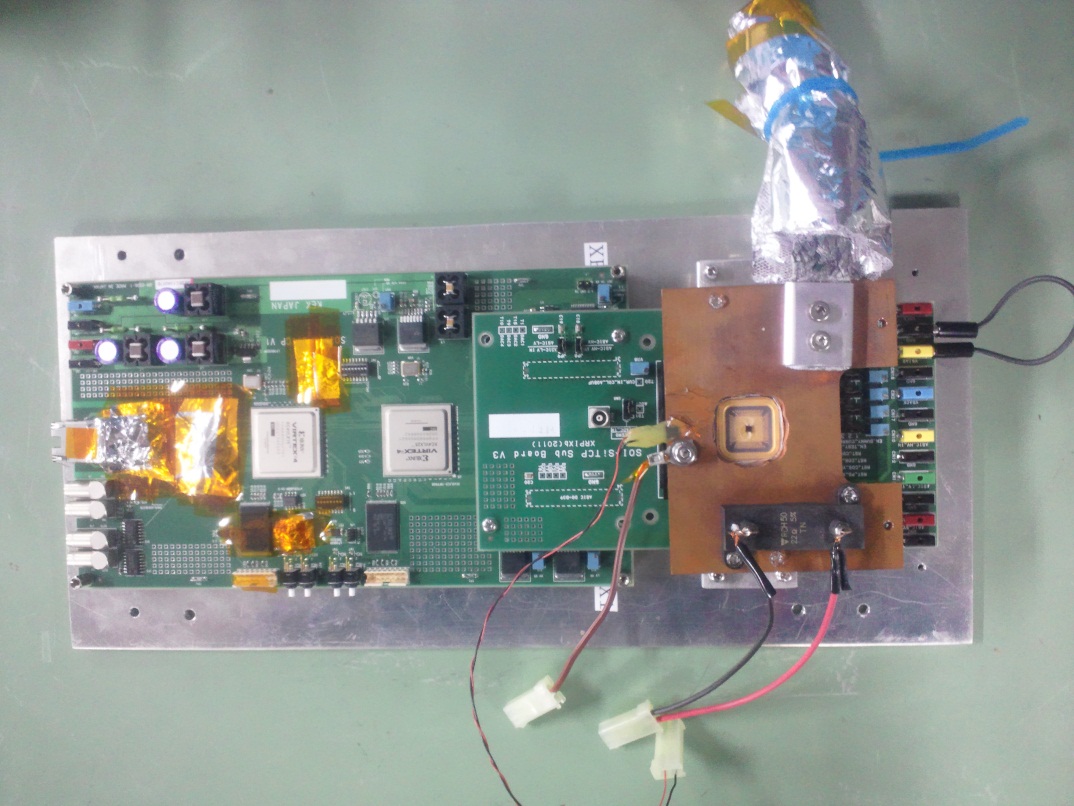 コールドプレート
線源 Am-241 (NP366)
テープで固定
測温計
ヒーター
真空層へ投入、　　　　　主電源・バイアス電源の接続
真空層前面
真空層内部
バイアス電源
　ケーブル
主電源
ケーブル
真空層
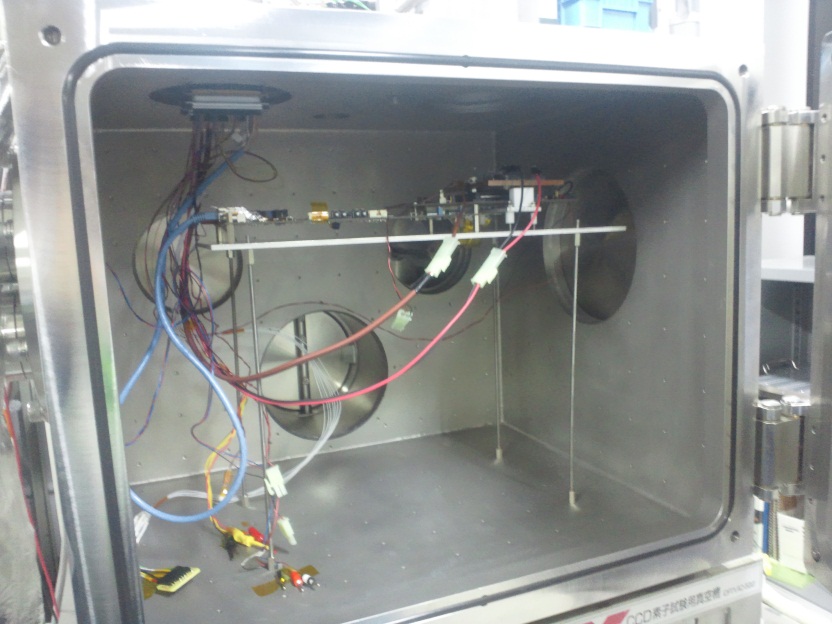 電源
測温計
ケーブル
ヒーター
ケーブル
LAN
ケーブル
冷却器
測温計
測定結果、旧素子との比較
Ｘ線照射試験の手順
バックバイアス（5V,20V,80V,150V）、
温度（室温25℃、冷却時 -60℃）をそれぞれ変えて計8パターン行う。

一定時間露光後に全ピクセルを順番に読み出すフレーム読み出しを行う。
１フレームあたりの露光時間は 1ms
　取得フレーム数は10万フレームに統一した。
ペデスタルの引き方
各ピクセルはＸ線信号が入っていなくても一定の出力を持つ（ペデスタル）
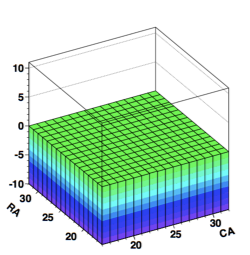 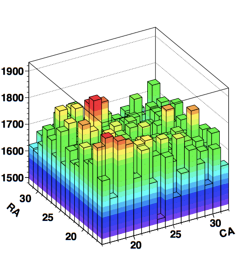 生の各ピクセル出力
補正した出力
各ピクセルごとに
ペデスタルの時間平均を
生データから差し引く
生の出力ヒストグラム
補正したヒストグラム
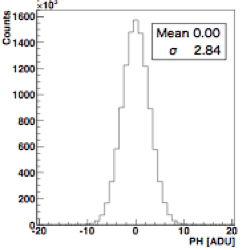 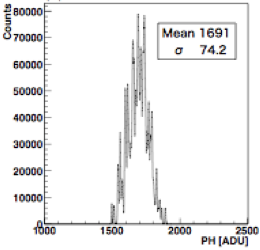 読み出し
ノイズ
Ａｍ２４１を照射した時のスペクトル
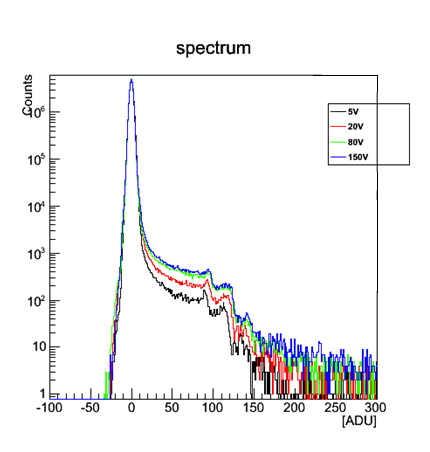 ゼロピーク
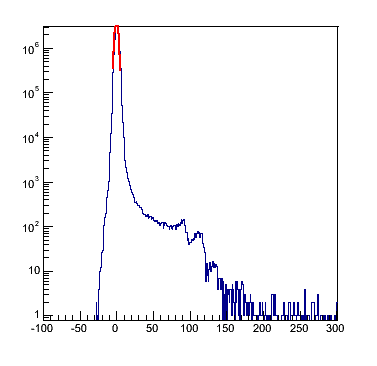 Am_241 のピーク：
　13.95keV  17.74keV  20.77keV
ピークエネルギーとチャンネルの関係
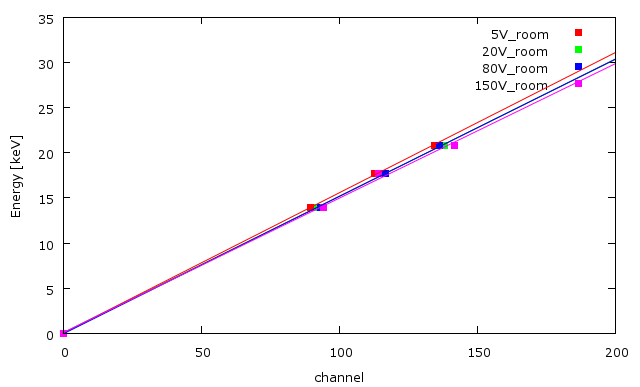 傾きは、
単位 [keV/ch]
傾きは室温時、冷却時 で
　　　　　　　　ほとんど差がない
ゲインとバックバイアスの関係
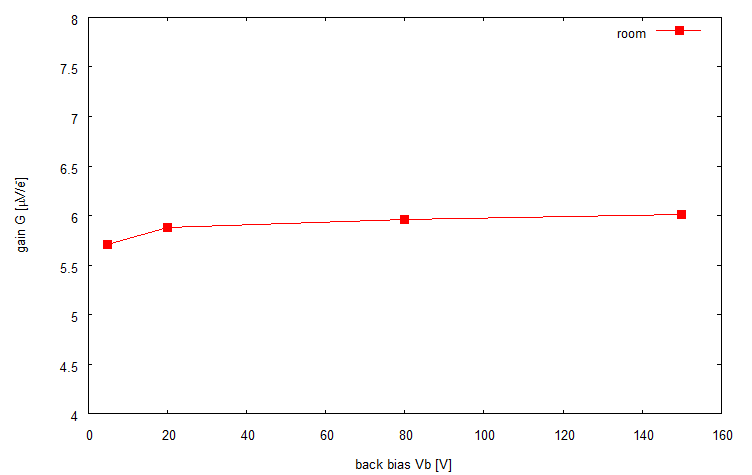 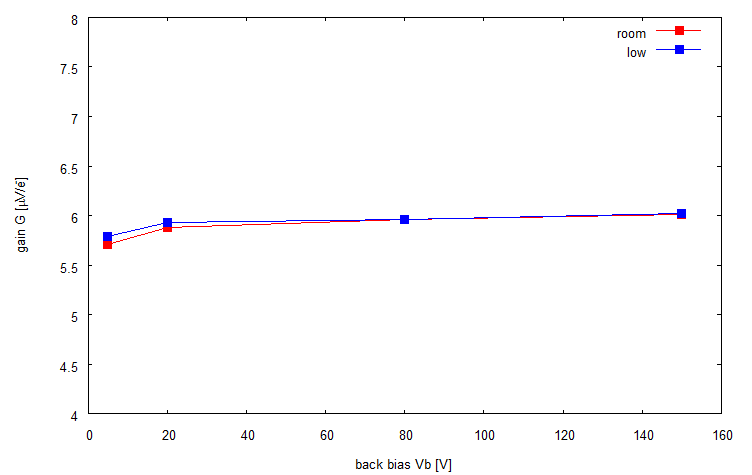 旧素子と比較して1.5倍のゲインが得られた
ノイズ
平均 151.9 eV/ch(室温）
　　　 149.4 eV/ch（冷却時)
室温（25℃）
冷却時（-60℃）
イベントセレクション
マルチピクセルイベント
発生した電荷が複数のピクセルにまたがってしまい、低エネルギー側にテールができる。
バイアスが大きくなるほど空乏層が広がり、電荷の広がりも大きくなること予想できる。
このマルチピクセルイベントを考慮し、イベントの抽出を行う。
イベントセレクション
ゼロピークの幅から閾値を決定
　　イベント閾値	10σ
　　分割閾値　	3σ
出力値がイベント閾値以上
周囲8マスの出力値より大きい
→イベントとしてカウント
イベントの周囲8マス
分割閾値以上
→滲みだした値としてイベントに足す
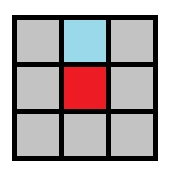 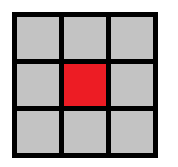 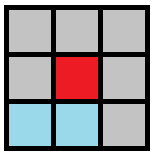 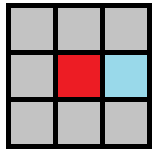 シングルピクセルイベント		ダブルピクセルイベント　　　トリプルピクセルイベント
イベントセレクション後のスペクトル
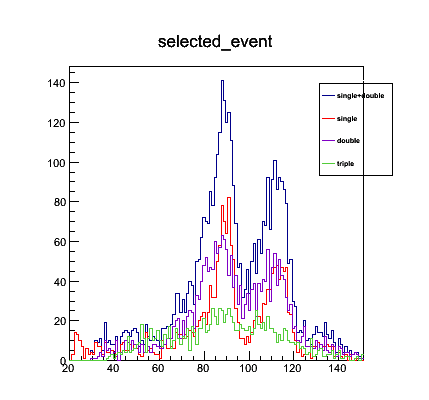 滲みだしたピクセルの数によって分類

滲みだしが0個：シングルイベント	(赤)
滲みだしが1個：ダブルイベント　	(紫)
滲みだしが2個：トリプルイベント	(緑)




解析にはシングルイベントを用いた
エネルギー分解能
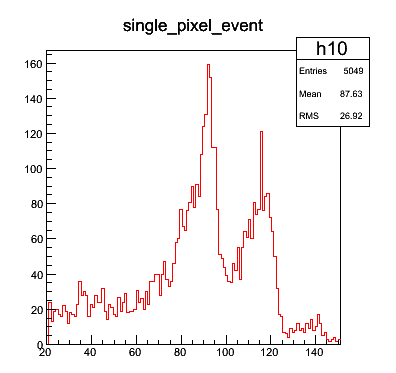 FWHM = 1.074 [keV]
 (13.95keV)
分解能　R = 7.69%
シングルピクセルイベントスペクトル電圧による違い
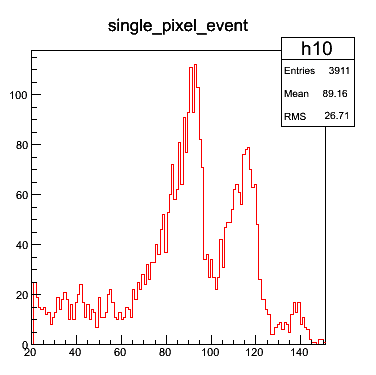 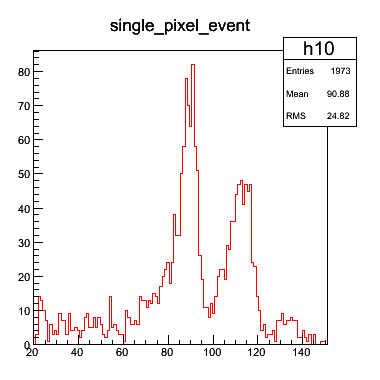 すべて室温（25℃）
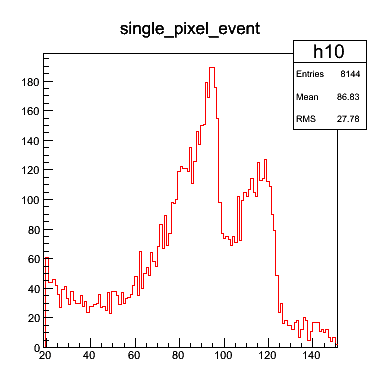 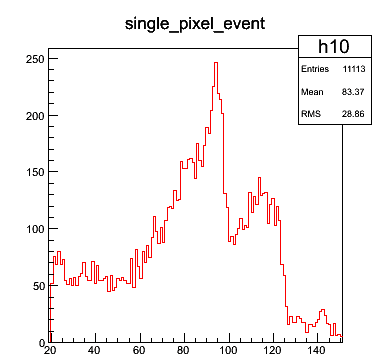 テールの増大
Ｘ線カウント数の電圧依存性
イベントカウント

シングルピクセルイベントのうち
13.95keV線のスペクトルの
mean±2σをイベントとして
カウントする(図塗りつぶし部分)
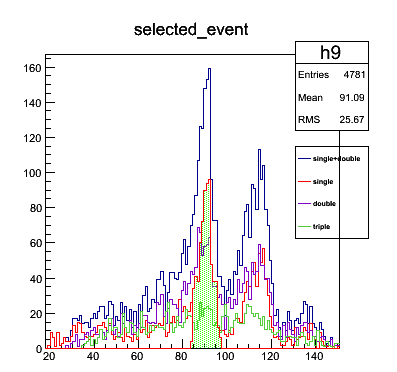 Ｘ線カウント数の電圧依存性
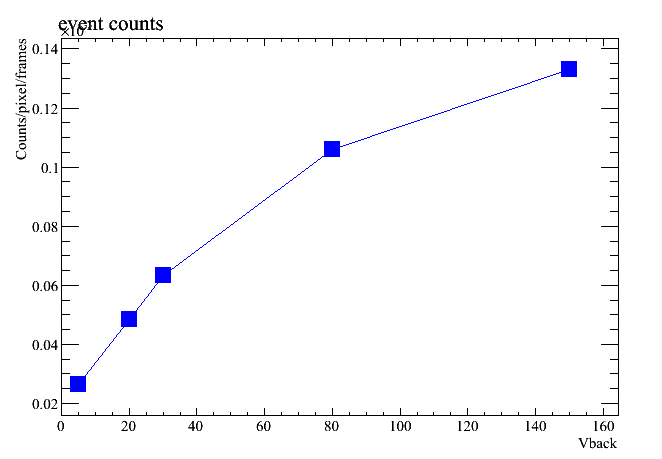 イベントカウント
単位は[counts/pixel/frames]
暗電流測定の手順
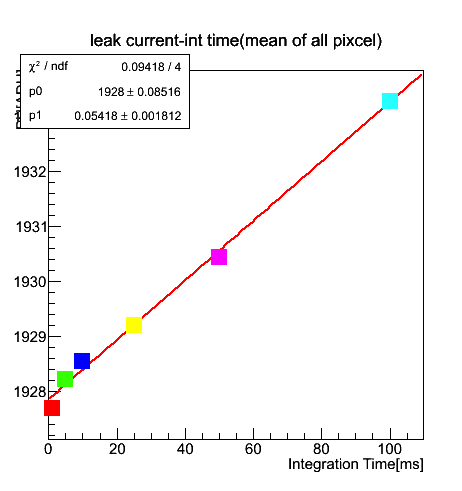 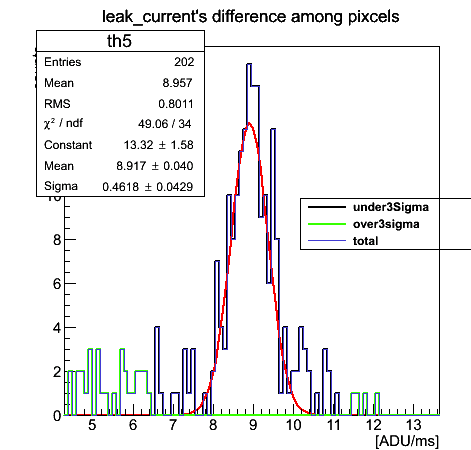 バックバイアス（5V,20V,80V,150V）、
　温度（室温、冷却時）をそれぞれ変えて計8パターン行う
暗電流とバックバイアスの関係
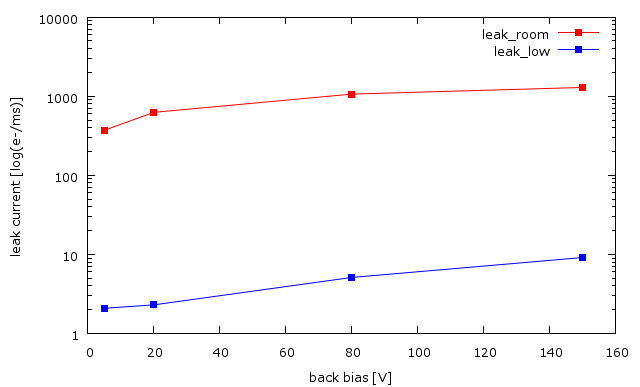 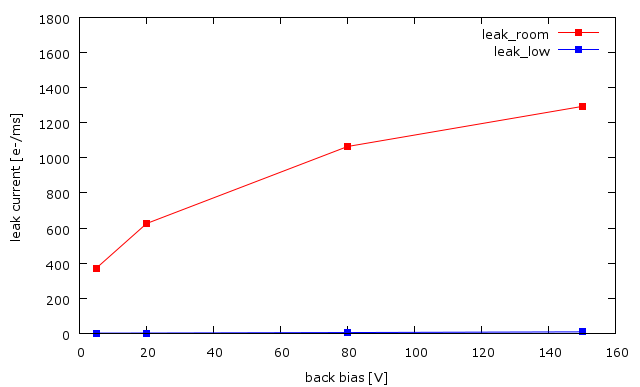 暗電流のピクセル依存性
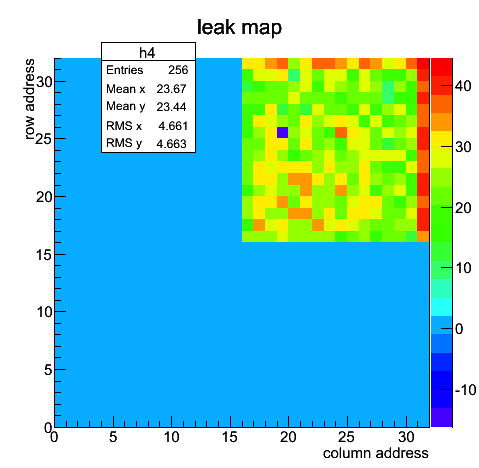 ・端のピクセルはリーク電流が大きくなる傾向にある。
・中心部で大きい値をとる。
（バイアスが大きくなると傾向は強くなる。）
・露光時間に対して出力が減少するピクセルが存在する。（バッドピクセル）
XRPIX1b-FZの性能まとめ
今後の課題
逆バイアス＝５Vでは、逆バイアスがより大きいデータに比べてノイズが大きい原因を調べる。
X線カウント数の電圧依存性について、逆バイアス＝120V付近でデータをとりカウント数が飽和する（空乏層厚が最大となる）ことを確認する。
おわり
旧素子XRPIX1-CZ との違い
空乏層厚と捉えられるX線
エネルギー分解能
室温






低温
単位 [％]
単位 [％]
エネルギー分解能
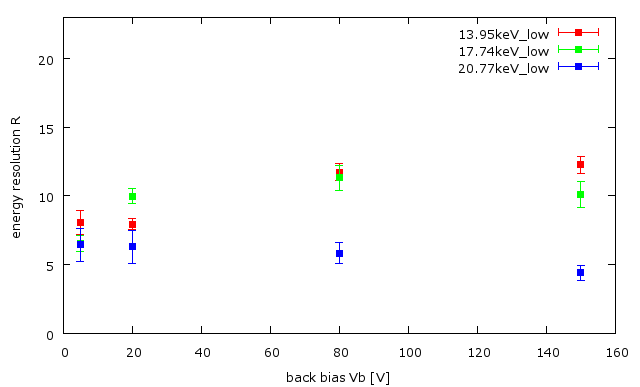 冷却時のエネルギー毎の分解能バイアス依存性
エネルギー分解能
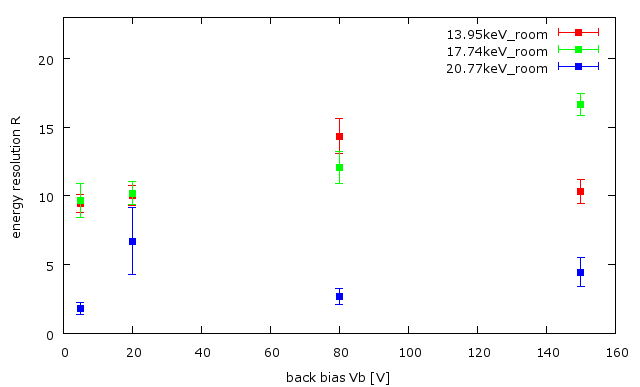 室温でのエネルギー毎の分解能バイアス依存性
用いたピクセルの領域
素子のピクセルは四分割
されていて、各16×16 pixel
である

それぞれ用いている
トランジスタとキャパシタ
が異なる

本実験では44Mを用いた
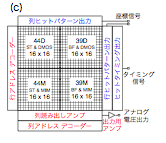 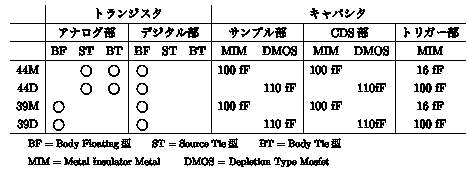 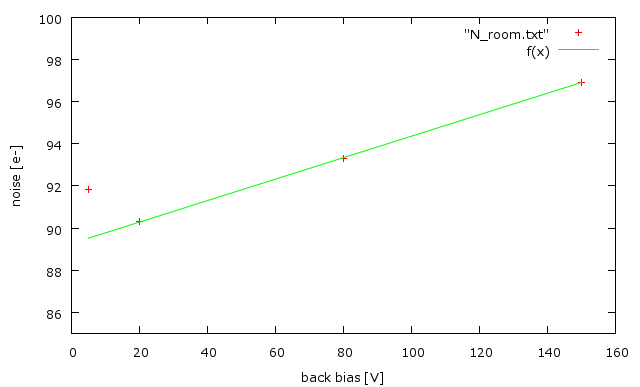 0.0509x+89.26
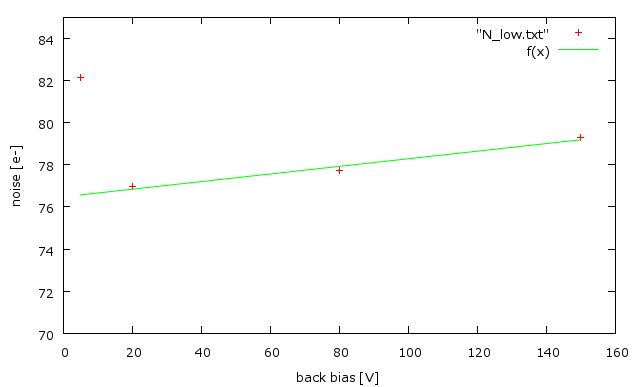 0.0180x+76.47